Участие обучающихся в предметных олимпиадах, конкурсах, спортивных соревнованиях, выставках творческих работ по учебному предмету
Окружной конкурс «Лучший урок письма»
Всероссийская олимпиада по русскому языку «МИНОБР.ОРГ»
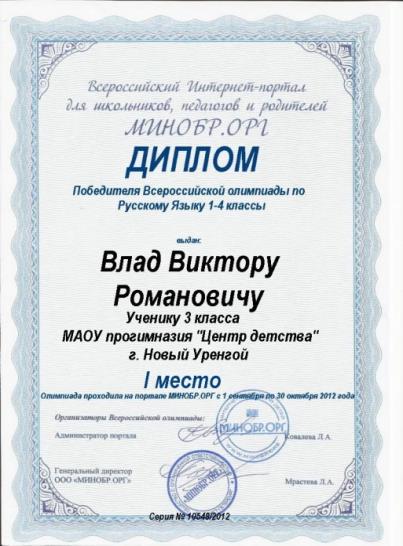 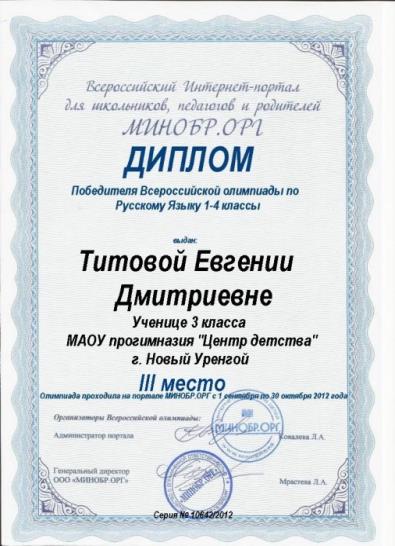 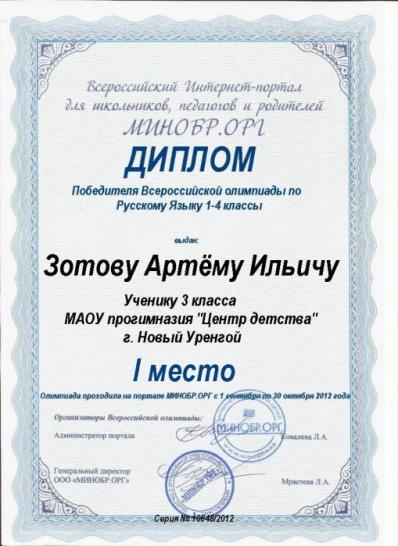 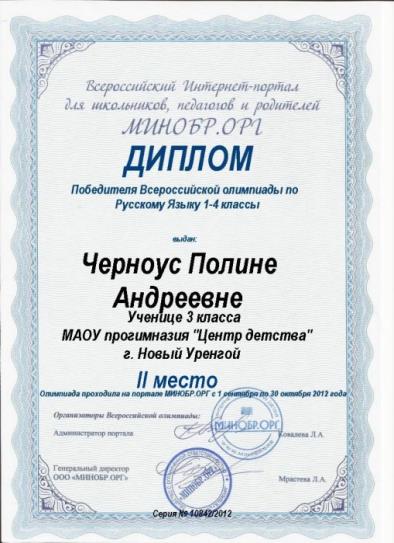 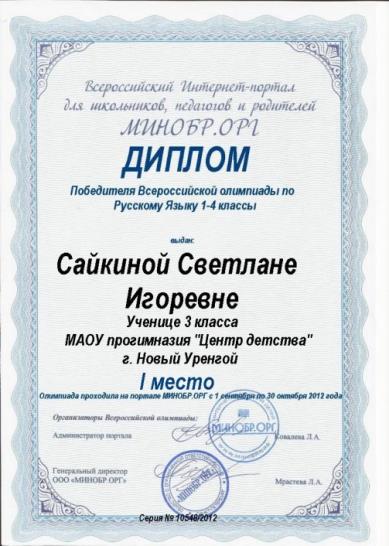 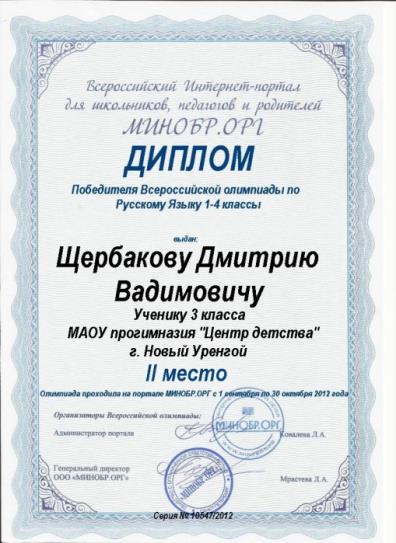 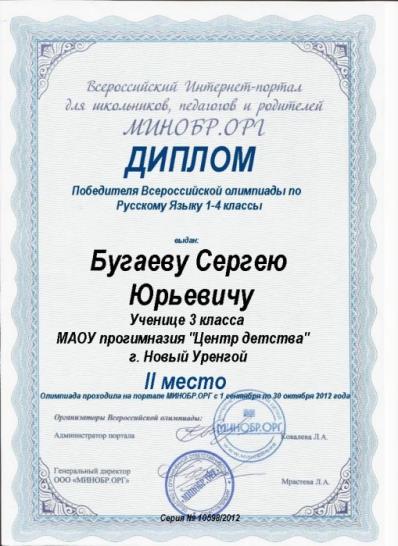 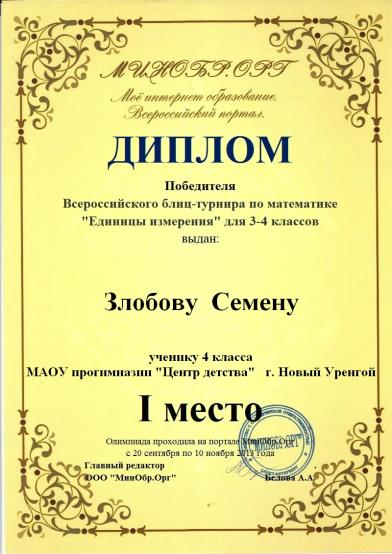 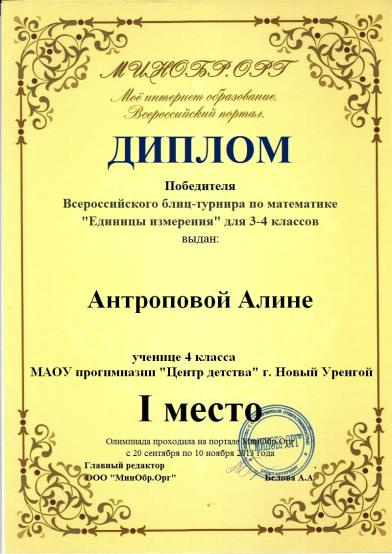 Всероссийский блиц-турнир по математике «Единицы измерения»
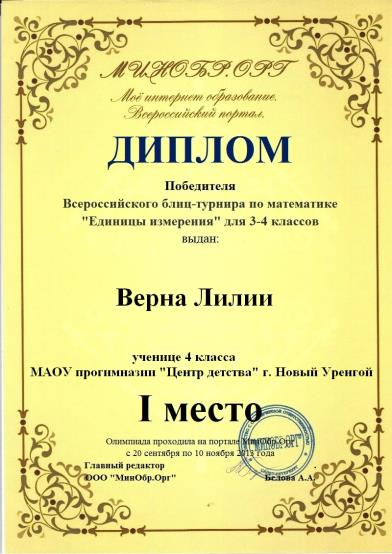 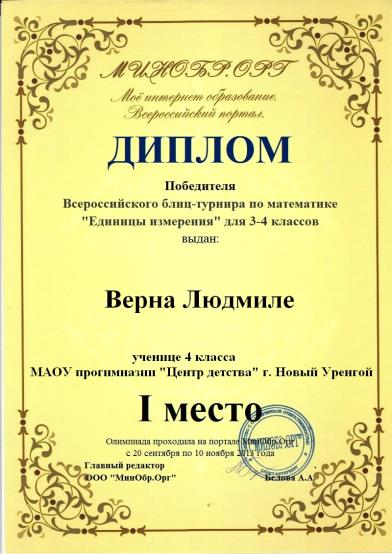 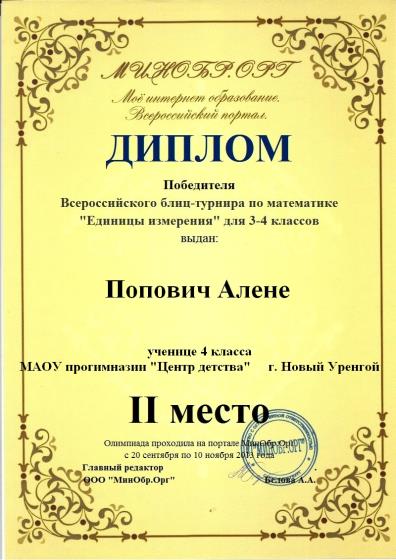 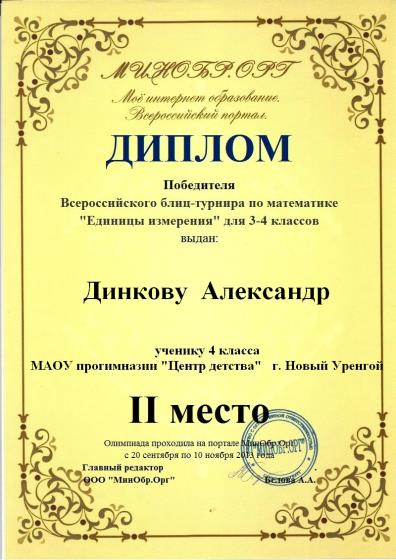 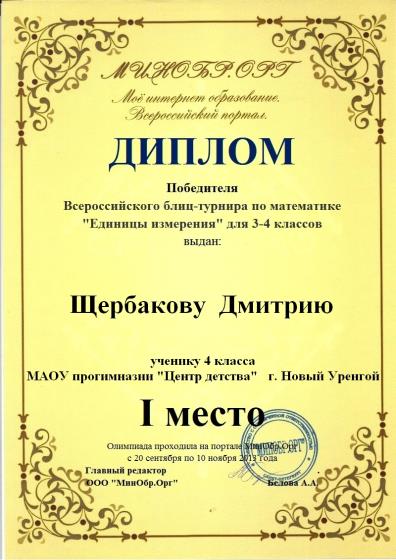 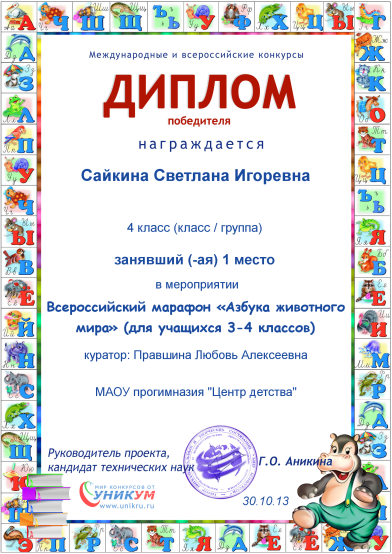 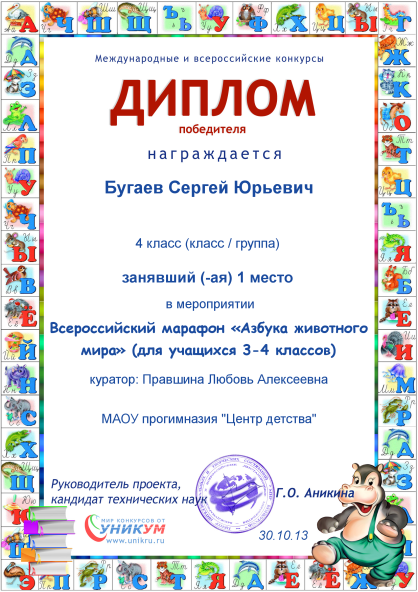 Всероссийский марафон 
«Азбука животного мира»
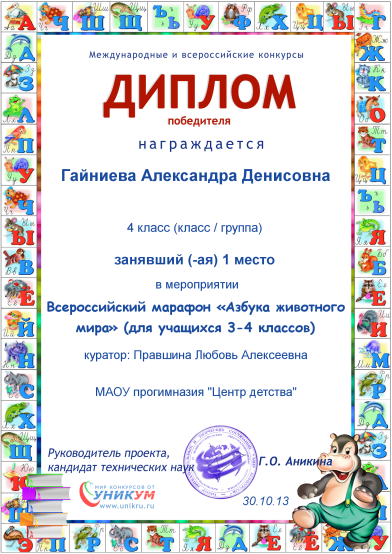 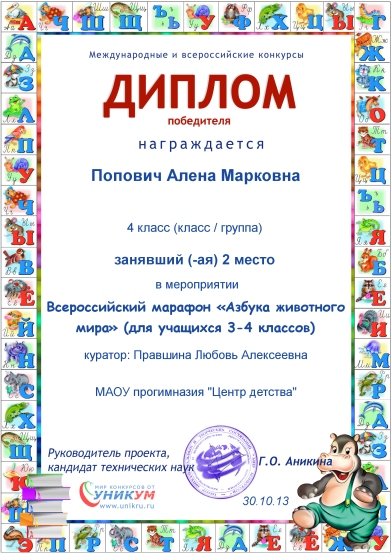 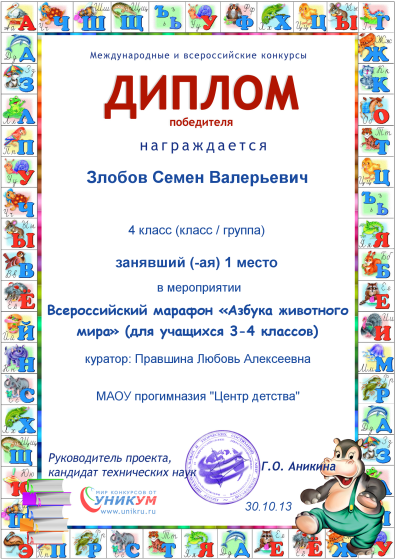 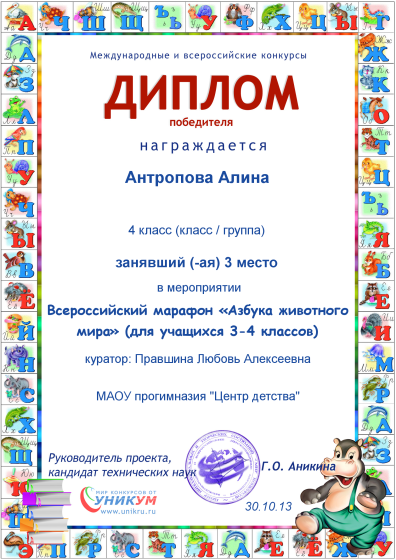 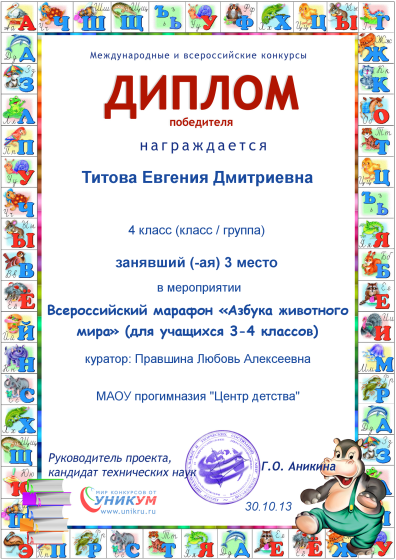 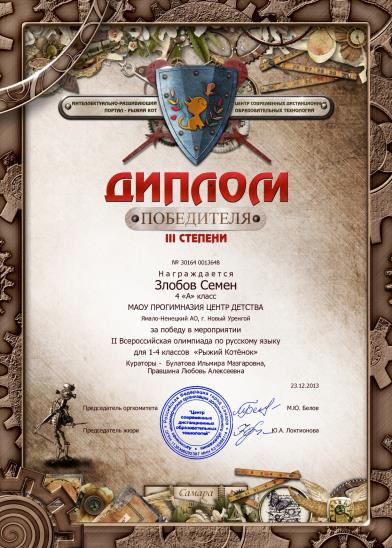 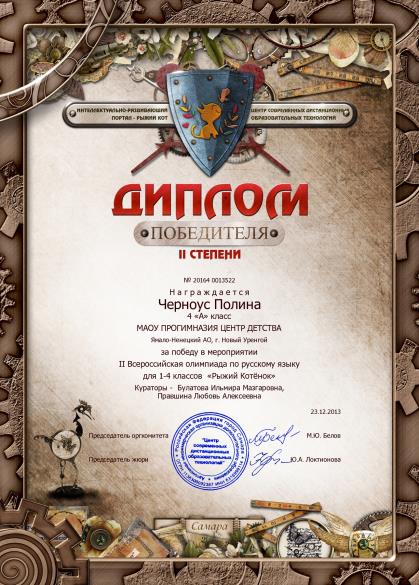 II Всероссийская  олимпиада по русскому языку «Рыжий котенок»
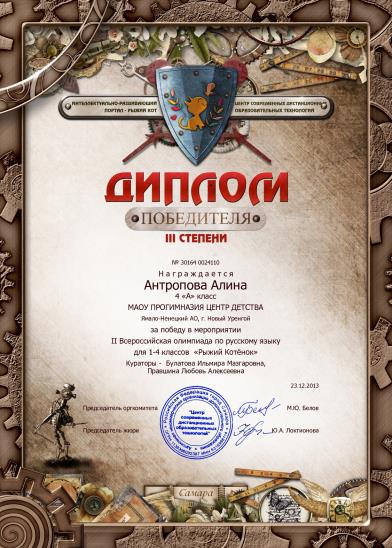 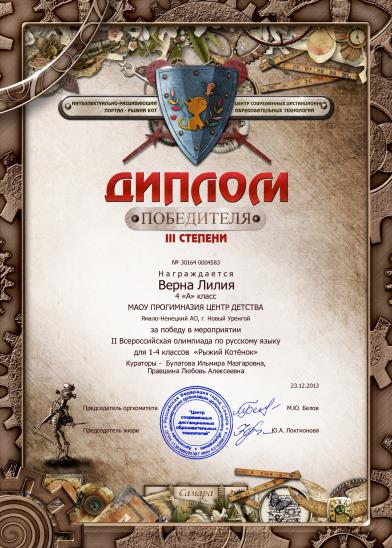 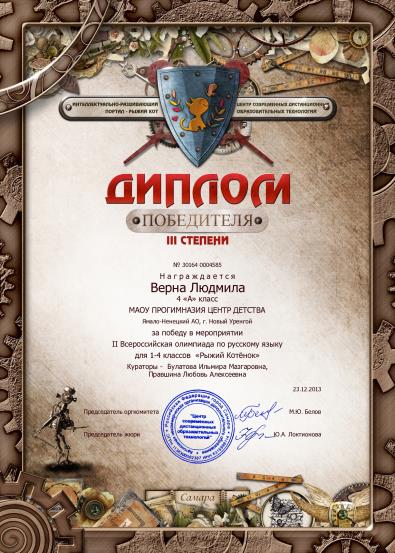 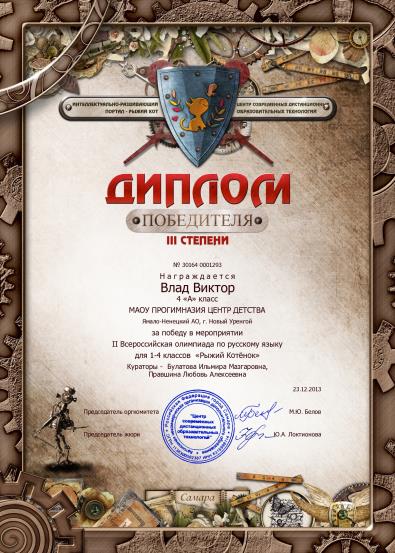 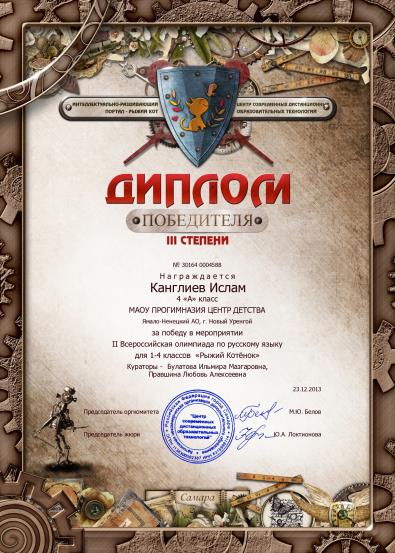 Всероссийская дистанционная олимпиада «Азбука безопасной зимы»
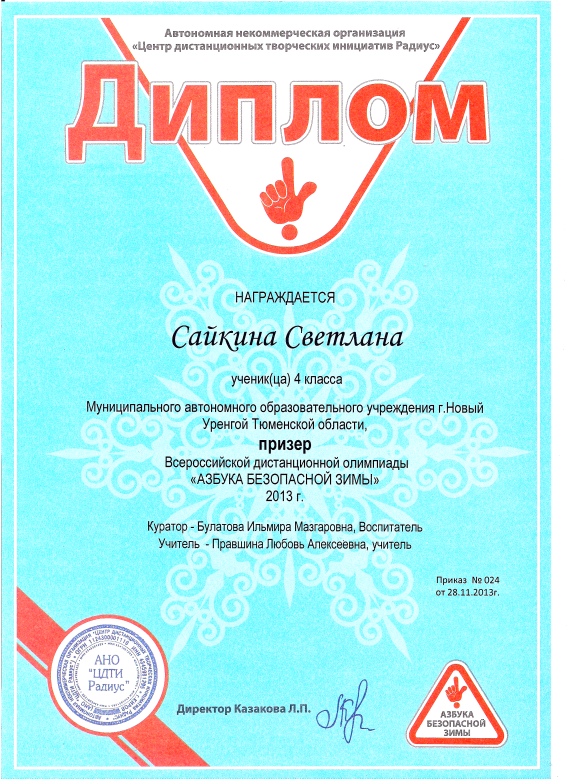 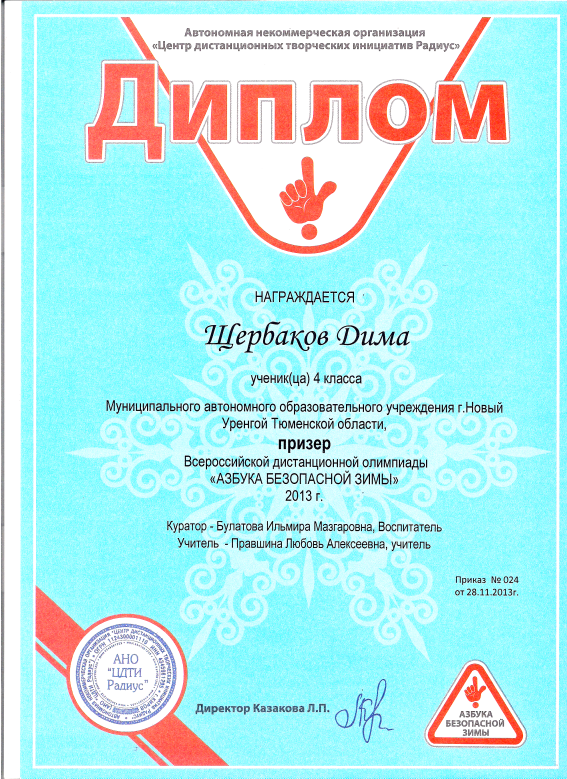 II Всероссийская игра – конкурс  по  физкультуре «Орлёнок»
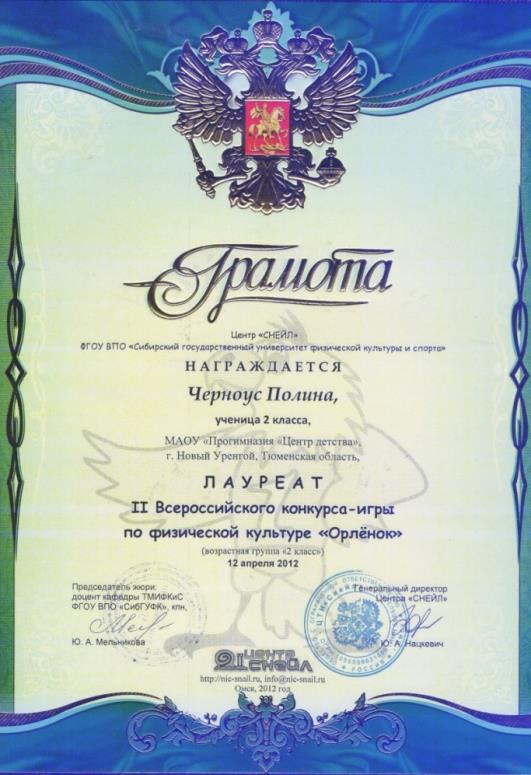 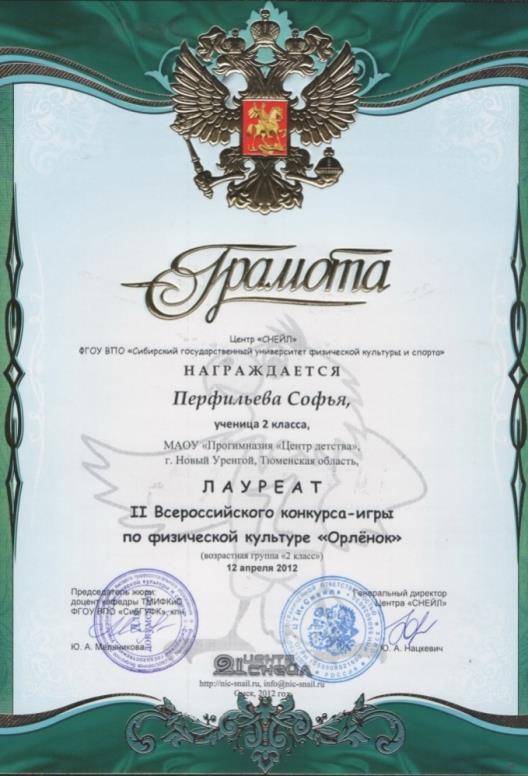